Tillträde till arbetsmarknaden och lika möjligheter
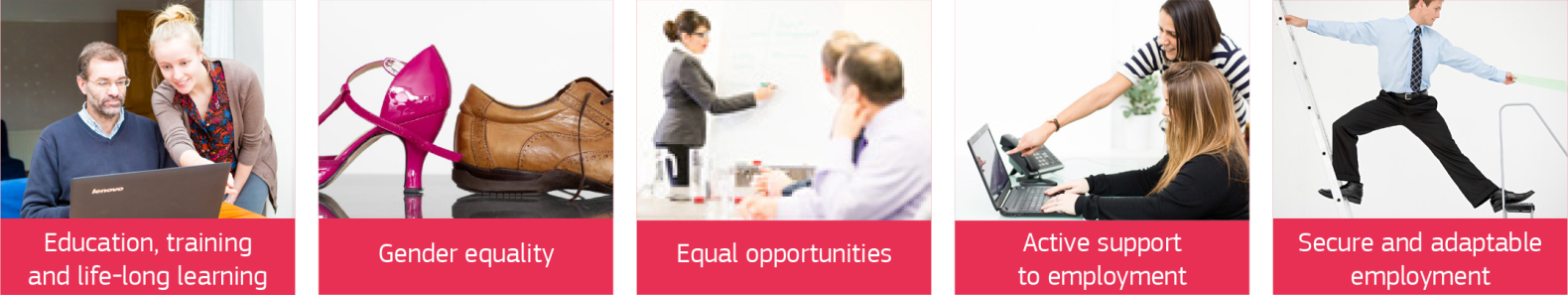 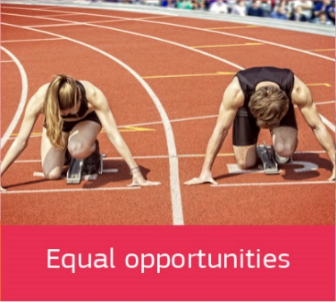 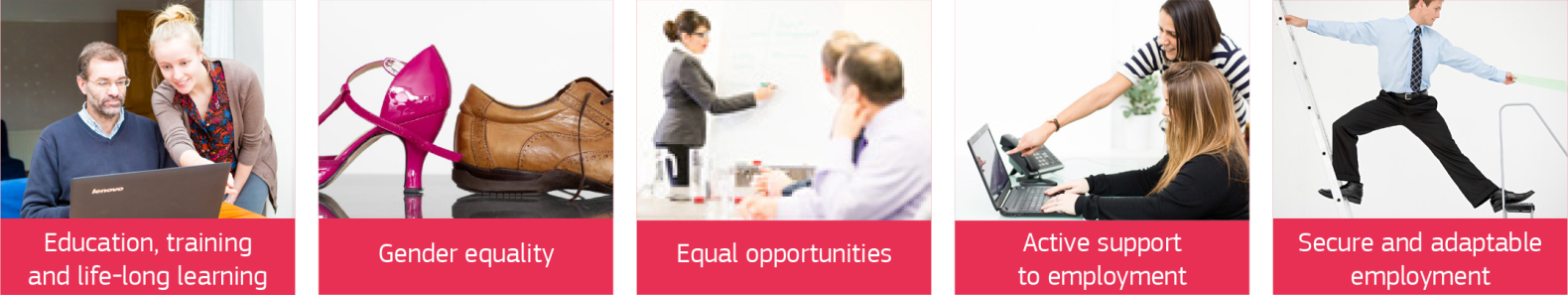 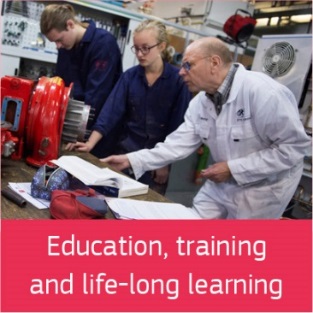 Utbildning och livslångt lärande
Jämställdhet mellan könen
Lika möjligheter
Aktivt sysselsättningsstöd
Utbildning och livslångt lärande
Rätt till kvalitativ och inkluderande utbildning samt livslångt lärande för att fullt ut delta i samhället 
Personer med funktionshinder eller de från missgynnade miljöer bör säkerställas tillgång på lika villkor
Betoning på färdigheter som krävs under övergångar på arbetsmarknaden
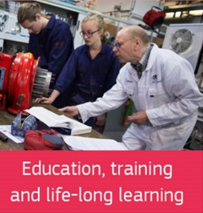 Utbildning och livslångt lärande
[Speaker Notes: Pelaren fastställer en allmän rätt till utbildning under hela livet. Pelaren syftar till att säkerställa ett utbud av utbildning av god kvalitet, både formell och icke-formell utbildning. Den betonar vikten av utbildning och kompetens för ett framgångsrikt deltagande på arbetsmarknaden och för social sammanhållning. Pelaren understryker även möjligheterna att bibehålla och förvärva kompetens. Detta innefattar flexibla möjligheter för lärande och omskolning som bör vara tillgängliga när som helst under en persons liv och yrkeskarriär, inklusive förskola, grundskola, gymnasieutbildning, högre utbildning och vuxenutbildning. 
Inkluderande utbildning och livslångt lärande innebär tillgång till möjligheter att förvärva, bibehålla och utveckla kompetens och färdigheter upp till en nivå som gör att alla kan leva ett aktivt liv. Det är till exempel viktigt att tillgodose de särskilda behoven hos personer med funktionsnedsättning och personer från missgynnade miljöer, så att de garanteras tillgång till samma möjligheter. 
Ytterligare vikt läggs på den kompetens som krävs under övergångar i arbetslivet, exempelvis förändrade anställningsvillkor, byte av arbetsgivare, avbrott från eller återupptagande av yrkeskarriären eller övergångar mellan anställning och egenföretagande. Detta omfattar bland annat att skaffa sig och bibehålla grundläggande digital kompetens.]
Jämställdhet mellan könen
Garantera lika behandling och lika möjligheter mellan kvinnor och män på alla områden (inklusive deltagande på arbetsmarknaden, anställningsförhållanden och karriärutveckling)
Betoning på behovet av att främja jämställdhet mellan kvinnor och män proaktivt genom positiv särbehandling
Rätt till lika lön för likvärdigt arbete
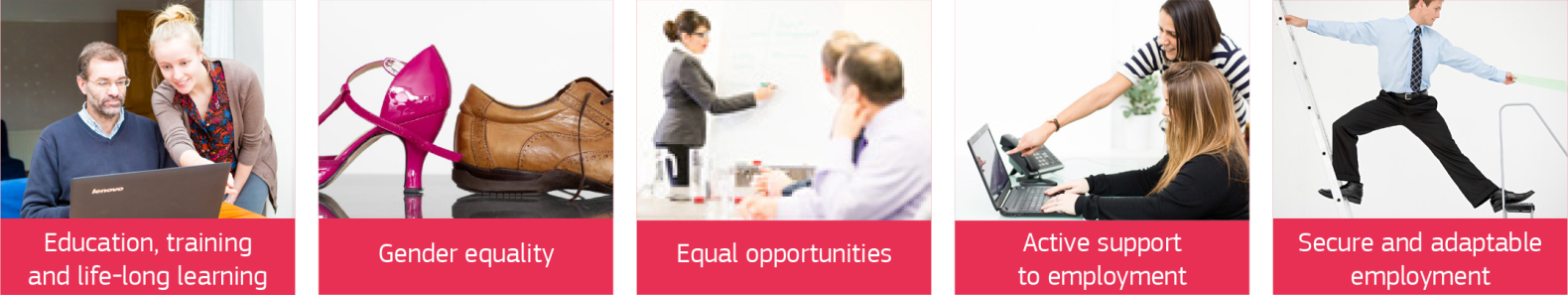 Jämställdhet mellan könen
[Speaker Notes: Pelaren understryker behovet av att proaktivt främja jämställdhet mellan kvinnor och män genom positiva åtgärder inom alla områden. Genom att utvidga jämställdheten till alla områden går pelaren längre än det nuvarande regelverket. Bestämmelserna om jämställdhet mellan könen fokuserar i synnerhet på deltagandet på arbetsmarknaden (som återspeglas i skillnaden i sysselsättning mellan kvinnor och män), anställningsvillkoren (t.ex. skillnaden i användningen av deltidsanställning mellan kvinnor och män) och karriärutvecklingen (t.ex. andelen av kvinnor i ledande befattning och det låga antalet kvinnliga entreprenörer), som alla är områden i behov av ytterligare framsteg. Denna princip gäller löneskillnaderna mellan könen, vilka består trots den befintliga lagstiftningen.]
Lika möjligheter
Rätt till lika behandling och möjligheter i arbetslivet, social trygghet, utbildning och tillgång till varor och tjänster
Områden som omfattas: kön, ras eller etniskt ursprung, religion eller övertygelse, funktionshinder, ålder eller sexuell läggning
Tonvikt på konkreta åtgärder (positiv särbehandling) som krävs för att främja lika möjligheter
Särskild fokus på underrepresenterade grupper
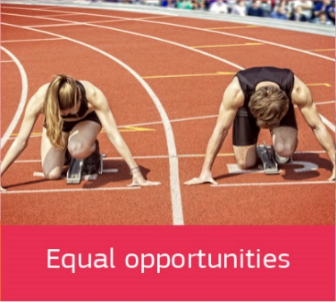 Lika möjligheter
[Speaker Notes: Pelaren går delvis längre än det nuvarande regelverket genom att utöka skyddet mot diskriminering på grund av religion eller övertygelse, funktionsnedsättning, ålder och sexuell läggning till olika områden vad gäller socialt skydd, däribland social trygghet och hälso- och sjukvård, utbildning samt tillgång till varor och tjänster som är tillgängliga för allmänheten. Pelaren innebär även en utökning av förbudet mot diskriminering på grund av kön till utbildningsområdet, som inte omfattas av det nuvarande regelverket. 
Lika möjligheter syftar till att främja underrepresenterade gruppers integrering och deltagande på arbetsmarknaden och i samhället. Bestämmelserna i pelaren understryker att särskilda åtgärder kan vara nödvändiga för att förhindra, korrigera och kompensera nackdelar som kan kopplas till vissa skyddade grunder. Principen uppmuntrar medlemsstaterna att använda positiv särbehandling och stimulansåtgärder för att lösa problemet med grupper som riskerar att diskrimineras, bland annat genom att stödja metoder för diversifiering av arbetskraften bland arbetsgivare.]
Aktivt sysselsättningsstöd
Rätt till skräddarsytt stöd som ges i tid för att förbättra utsikterna till sysselsättning eller egenföretagande
Fokuset ligger på att tillhandahålla stöd för att hitta arbete, vilket kan inkludera arbetsförmedling, såsom rådgivning för arbetssökande och vägledning, eller deltagande i ”aktiva åtgärder”, såsom utbildning, anställningsstöd eller återetableringsstöd
Den utvidgar tillämpningsområdet för ungdomsgarantin och Rekommendationen för långtidsarbetslösa
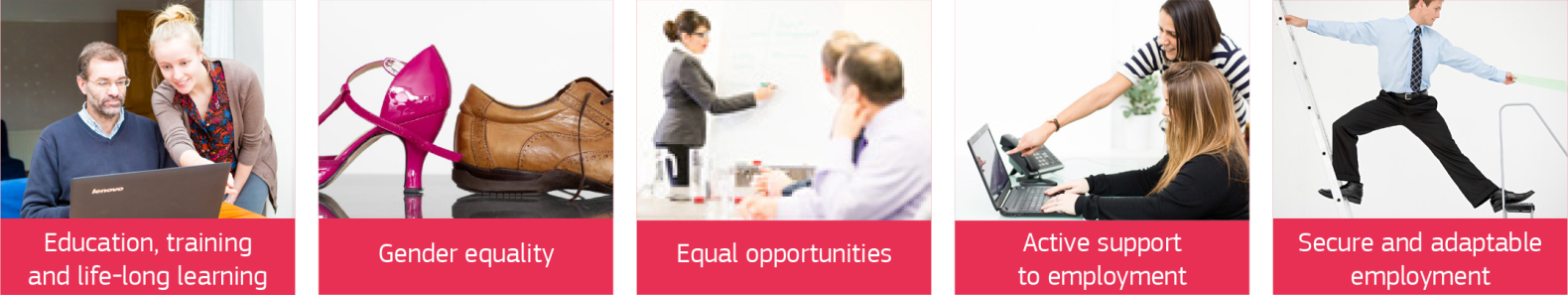 Aktivt sysselsättningsstöd
[Speaker Notes: Pelaren fastställer ett antal rättigheter för alla arbetssökande, oavsett deras anställningssituation. Tonvikten ligger på bestämmelsen om hjälp att hitta arbete, vilket kan omfatta arbetsförmedlingstjänster som rådgivning och vägledning i arbetssökandet eller deltagande i ”aktiva åtgärder” som utbildning, anställningsstöd eller stöd till återinträde. Dessa rättigheter går längre än artikel 29 i stadgan om de grundläggande rättigheterna, vilken endast omfattar rätten till kostnadsfri arbetsförmedling. Stödet till egenföretagare är också en betydande utvidgning av det befintliga regelverket. 
Tre delar är centrala för dessa rättigheter: tidigt ingripande, individuellt stöd och stöd för att öka anställbarheten. Den sista delen – som baseras på rätten att få stöd till utbildning eller för att uppnå nya kvalifikationer – är avgörande för att kunna anpassa sig till en snabbt föränderlig arbetsmarknad. 
Dagens arbetstagare byter jobb oftare än förr, och de befintliga rättigheterna till utbildning eller social trygghet bör inte motverka denna rörlighet. Genom pelaren bekräftas att arbetstagarna kan överföra sina rättigheter till utbildning eller social trygghet när de byter anställningsform eller arbetsgivare, återgår till arbetsmarknaden efter avbrott i karriären eller går från anställning och egenföretagande. 
När det gäller unga människor utgår pelaren från huvuddragen i rekommendationen om en ungdomsgaranti och utökar dess tillämpningsområde till att gälla alla unga. 
För arbetslösa föreskriver pelaren en rätt till personligt stöd, vilket inbegriper idéerna om individuell djupgående bedömning, rådgivning och vägledning. Kontinuiteten avser rätten till fortsatt stöd, t.ex. när rätten till arbetslöshetsersättning tar slut, däribland tillhandahållandet av andra åtgärder, som sociala tjänster, för att undanröja hinder för arbetssökandet. För långtidsarbetslösa, det vill säga personer som har varit arbetslösa i mer än tolv månader, fastställer pelaren en rätt till personligt stöd, vilket inbegriper en individuell djupgående bedömning och det avtal om återinträde på arbetsmarknaden som avses i rådets rekommendation av den 15 februari 2016 om långtidsarbetslösas återinträde på arbetsmarknaden.]
Rättvisa arbetsvillkor
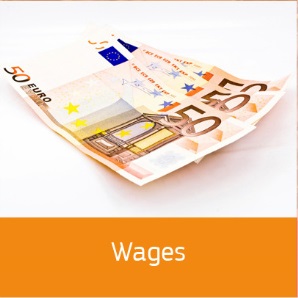 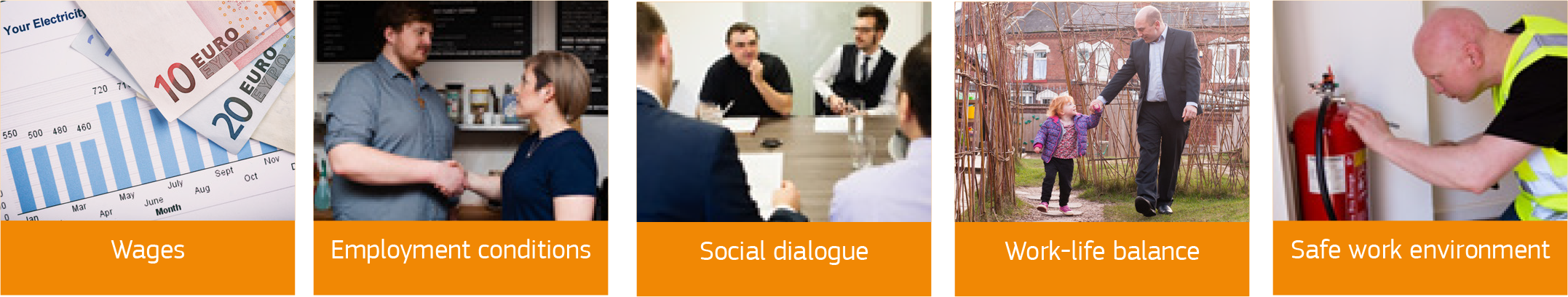 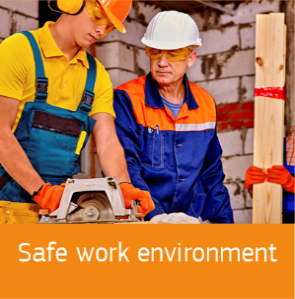 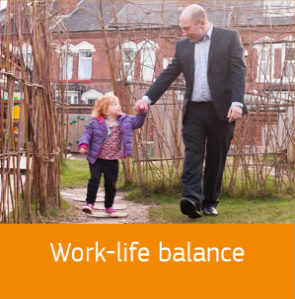 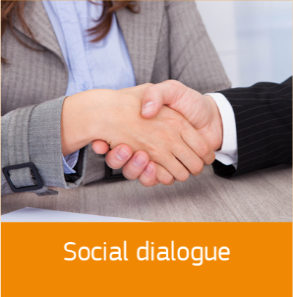 Anställningsvillkor
Lön
Den sociala dialogen
Balans i arbetslivet
Säker arbetsmiljö
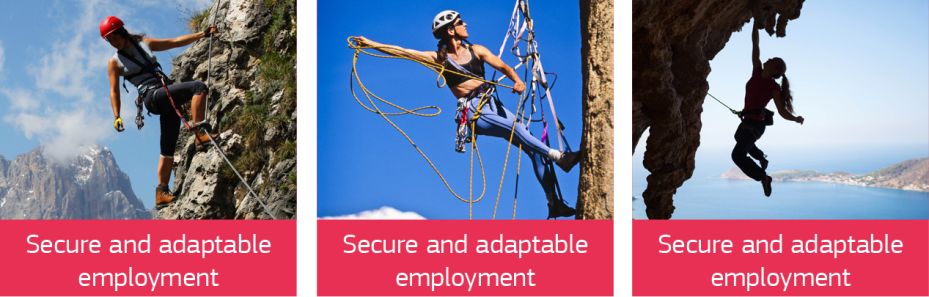 Säker och anpassningsbar anställning
Säker och anpassningsbar anställning
Rätten till en rättvis och lika behandling när det gäller arbetsvillkor, tillgång till socialt skydd och utbildning
Arbetsgivarna bör ha den flexibilitet som krävs för att snabbt kunna anpassa sig till förändringar i den ekonomiska miljön
Innovativa former av arbete, entreprenörskap och egenföretagande ska uppmuntras
Otrygga arbetsvillkor ska förhindras, bland annat genom att förbjuda missbruk av atypiska anställningsavtal
Förebyggande åtgärder för att ta itu med osäkerhet: att tillhandahålla jobbskatteavdrag eller skapa bonus malus-system för de sociala avgifterna
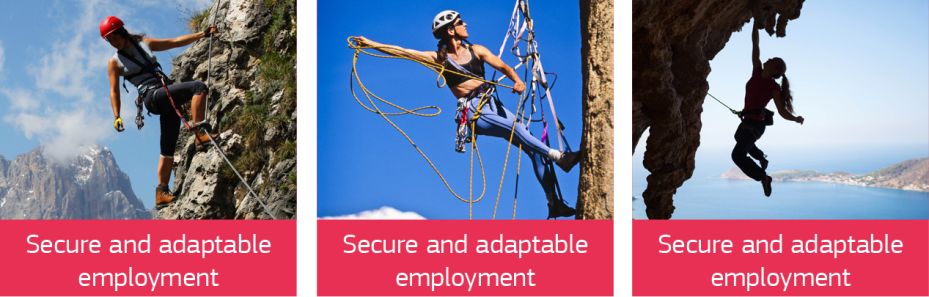 Säker och anpassningsbar anställning
[Speaker Notes: Pelaren avspeglar de utmaningar som följer av den förändrade arbetsmarknaden och dess nya anställningsformer genom att stödja olika typer av anställningsförhållanden, entreprenörskap och egenföretagande och, å andra sidan, genom att upprätta skyddsåtgärder för att förhindra missbruk av anställningsförhållanden som kan leda till osäkra anställningsförhållanden och särskilda garantier för att säkerställa att arbetstagarna kan få tillgång till utbildning och social trygghet under hela sin karriär. 
Genom pelaren utökas garantin om lika behandling utöver de tre anställningsförhållanden (deltidsarbete, visstidsanställning och personaluthyrning) som för närvarande omfattas av unionens regelverk och man säkerställer lika behandling för alla arbetstagare oavsett typen av anställningsförhållande. Dessutom lägger pelaren tonvikten på stöd för övergång mot olika former av tillsvidareanställning. 
I pelaren erkänns arbetsgivarnas behov av flexibilitet så att de kan anpassa sig snabbt om de ekonomiska villkoren förändras. Anpassningarna kan till exempel omfatta differentierad behandling på objektiva grunder eller anpassningar av arbetsförhållandena för att undvika att arbetstillfällen går förlorade under konjunkturnedgångar. Sådana förändringar kan inte vara ensidiga, utan måste begränsas inom ramen för den befintliga lagstiftningen och kollektivavtalen. 
Det materiella tillämpningsområdet för principen om lika behandling har utökats för att garantera tillgång till social trygghet och utbildning. Principen säkerställer lika behandling avseende tillgången till lagstadgad social trygghet. De nuvarande EU-reglerna (för deltidsarbete och visstidsanställning) kräver att arbetsgivarna förenklar tillgången till utbildning. Principen går längre än så och kräver lika behandling när det gäller tillgången till utbildning. 
Likabehandling är emellertid inte alltid tillräckligt för att motverka osäkerheten, i synnerhet om en arbetsgivare endast använder icke konventionella anställningsformer. Ett uttryckligt förbud mot missbruk ingår därför i principen. Förbudet mot missbruk av anställningsförhållanden som leder till otrygghet och mot orimligt långa provanställningar går längre än unionens nuvarande regelverk. I detta avseende kan de förebyggande åtgärderna omfatta differentierad beskattning av anställningsförhållanden som leder till otrygghet eller inrättande av bonus malus-system för sociala avgifter. 
Pelaren framhåller behovet av att stödja framväxande affärsmodeller, innovativa arbetsformer, entreprenörskap och egenföretagande. Nya affärsmodeller har ofta potential att skapa nya möjligheter, enklare inträde till arbetsmarknaden, flexiblare arbetsformer och nya inkomstkällor. Ett sådant stöd bör emellertid utgå från kravet på att skapa arbetsförhållanden av god kvalitet. För att maximera sysselsättningseffekten av sådana innovationer kan underlättandet av rörlighet på arbetsmarknaden både omfatta förbättrade möjligheter till yrkesutbildning och omskolning och ett socialt skyddssystem som främjar och underlättar karriärbyten.]
Lön
Rättvisa löner bör ge en rimlig levnadsstandard
Tillräckliga minimilöner ska säkerställas och fattigdom bland förvärvsarbetande ska förebyggas
Lönerna ska fastställas på ett öppet och förutsägbart sätt i enlighet med nationell praxis och respektera autonomin hos arbetsmarknadens parter
transparens betyder att väletablerade konsultationsförfaranden bör följas vid lönesättningen (minimilön)
förutsägbarhet kan säkerställas exempelvis genom att man fastställer regler såsom anpassning av minimilöner för levnadskostnader
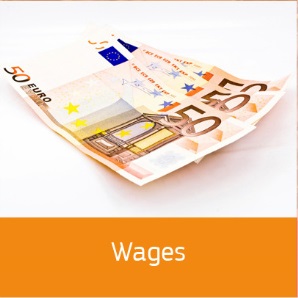 Lön
[Speaker Notes: I pelaren fastställs rätten till en rättvis lön som möjliggör en rimlig levnadsstandard för alla arbetstagare. Jämförbara rättigheter ingår redan i 1989 års gemenskapsstadga om arbetstagares grundläggande sociala rättigheter, som är en av källorna till avdelning X om socialpolitik i EUF-fördraget, liksom i (den reviderade) europeiska sociala stadgan. 
I pelaren föreskrivs en minimilönenivå som tar hänsyn till både arbetstagarnas och deras familjers behov och sociala faktorer, däribland utvecklingen av levnadsstandarden och ekonomiska faktorer, vilket kan omfatta produktivitetsnivån. Genom pelaren erkänns minimilönernas roll när det gäller att bekämpa fattigdom, samtidigt som man undviker sysselsättningsfällor. Detta görs för att öka fattiga familjers inkomster och erbjuda en rättvis arbetsersättning för de som befinner sig i botten av lönestrukturen, och därigenom att öka deras motivation att arbeta. Andra åtgärder kan omfatta en minskning av skattebördan för låginkomsttagare och deras familjer och att arbetsinkomsten kompletteras med effektiva sociala förmåner. 
Pelaren kräver att alla löner fastställs på ett öppet och förutsägbart sätt och med full respekt för nationell praxis, i synnerhet vad gäller arbetsmarknadsparternas rätt till kollektiva förhandlingar och deras självständighet. När det gäller minimilöner har de flesta av medlemsstaterna en nationell lagstadgad minimilön. Detta är ett lagstiftningsinstrument som gör ett enda lönegolv rättsligt bindande för alla anställda. Ett fåtal av medlemsstaterna har inte någon lagstadgad minimilön, utan olika lönegolv fastställs av arbetsmarknadens parter genom kollektivavtal, ofta på sektorsnivå. Pelaren innebär inte på något sätt något ifrågasättande av denna variation, utan erkänner arbetsmarknadsparternas självständighet. I detta sammanhang betyder öppenhet att väletablerade samrådsförfaranden bör följas när man fastställer minimilöner för att skapa samförstånd mellan de berörda nationella myndigheterna och arbetsmarknadens parter, i vissa fall baserat på synpunkter från andra intressenter och oberoende experter. Pelaren innehåller även uppmaningen att säkerställa lönebeslutens förutsägbarhet, till exempel genom att definiera regler som anpassar minimilönerna efter levnadskostnaderna.]
Anställningsvillkor
Skriftlig information ska lämnas till arbetstagaren om hans eller hennes arbetsförhållandena i början av anställningsförhållandet
Före varje uppsägning har arbetstagare rätt att informeras om skälen och beviljas en rimlig uppsägningstid
Arbetare ska ha tillgång till effektiva och opartiska tvistlösningsförfaranden
The Pillar inför också rätten till prövning i händelse av omotiverade uppsägningar, såsom återanställning eller ekonomisk ersättning
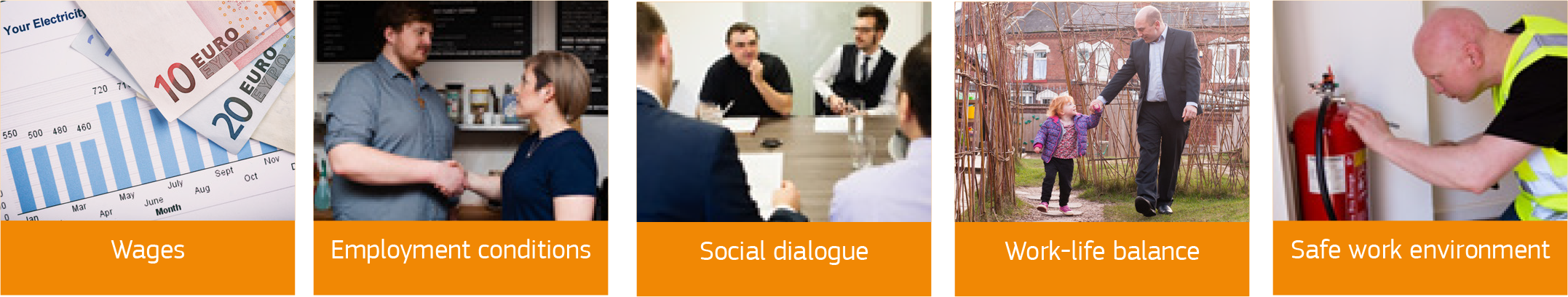 Anställningsvillkor
[Speaker Notes: I pelaren fastställs att skriftlig information ska ges till arbetstagaren avseende hans eller hennes arbetsvillkor vid början av anställningsförhållandet istället för inom de två månader som föreskrivs i direktiv 91/533/EEG. Eftersom provanställningsperioden är viktig för de flesta anställningsförhållanden innehåller pelaren även informationsskyldigheter i detta avseende. Dessa förändringar kommer att öka medvetenheten om både arbetsgivarnas och arbetstagarnas rättigheter. De kommer även att minska förekomsten av odeklarerat arbete. 
Pelaren går även längre än det befintliga regelverket genom att införa omfattande rättssäkerhetsgarantier för arbetstagare i händelse av uppsägning. En tillräcklig motivering bör ges, och uppsägningstiden måste vara rimlig. Dessutom föreskriver pelaren att arbetstagarna ska ha tillgång till effektiva och opartiska tvistlösningsförfaranden. Dessa förfaranden kan omfatta medling, förlikning eller skiljeförfaranden. Genom pelaren införs även rätten till skälig ersättning i händelse av uppsägning utan saklig grund, till exempel genom återanställning eller ekonomisk kompensation. Med uppsägning utan saklig grund avses uppsägningar som bryter mot de regler som gäller för det aktuella anställningsförhållandet.]
Den sociala dialogen
Rätt för arbetsmarknadens parter att vara delaktiga i utformningen och genomförandet av sysselsättnings- och socialpolitiken
Alla arbetstagare inom alla sektorer ska informeras och konsulteras direkt eller via deras företrädare i frågor som är relevanta för dem, såsom överföringen, omstruktureringen och sammanslagningen av företag och kollektiva uppsägningar
Kapacitetsuppbyggnad för arbetsmarknadens parter för att främja den sociala dialogen
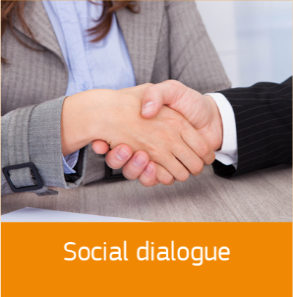 Den sociala dialogen
[Speaker Notes: Pelaren fastställer arbetsmarknadsparternas rätt att delta i utformningen och genomförandet av sysselsättnings- och socialpolitiken, och understödjer deras utökade deltagande inom politik och lagstiftning med beaktande av de nationella systemens mångfald. Förverkligandet av pelaren inbegriper inrättande av en lämplig institutionell eller rättslig ram på unionsnivå och nationell nivå genom att ge arbetsmarknadens parter en tydlig roll, inte bara när det gäller samråd och förberedelse av relevant lagstiftning och politik, utan även vid genomförandet och verkställandet av dessa. 

Pelaren ger alla arbetstagare inom alla sektorer rätt att få information och delta i samråd, antingen direkt eller genom sina representanter, i frågor av relevans för dem, däribland vid överlåtelse, omstrukturering och sammanslagning av företag och vid kollektiva uppsägningar. Den går längre än det befintliga unionsregelverket med tanke på att den gäller oavsett hur många anställda som är inblandade, dess materiella tillämpningsområde omfattar både omstrukturering och sammanslagning av företag, rättigheterna inte bara gäller att få ta del av information, utan även att delta i samråd om sådana företagsåtgärder, vilket innebär ett utbyte av synpunkter och inrättandet av en fortlöpande dialog med arbetsgivaren. Princip 8b täcker dessutom alla frågor som gäller arbetstagare, medan de befintliga direktiven innehåller en begränsad förteckning över ämnen som ingår i informations- och samrådsförfarandet. Genom att hänvisa till ”sådant som är relevant för dem, särskilt […] överlåtelse, omstrukturering och sammanslagning av företag och […] kollektiva uppsägningar” går den längre än artikel 27 i stadgan, som föreskriver rätten till information och samråd ”i de fall och på de villkor som föreskrivs i unionsrätten samt i nationell lagstiftning och praxis”. 

Medan kapacitetsuppbyggnad i första hand är en nedifrån-och-upp-process som beror på arbetsmarknadsparternas egen vilja och egna insatser understryker bestämmelserna i pelaren att arbetsmarknadsparternas insatser kan kompletteras av de offentliga myndigheterna samtidigt som arbetsmarknadsparternas självständighet respekteras. Målet med kapacitetsuppbyggnaden är att öka arbetsmarknadsparternas representativitet och att stärka deras operativa, analytiska och rättsliga förmåga att delta i kollektiva förhandlingar och att bidra till det politiska beslutsfattandet. Detta stöd kan bestå av att fastställa lämpliga institutionella/rättsliga ramar, att ge arbetsmarknadens parter en tydlig roll i beslutsfattandet och även att ge ekonomiskt stöd.]
Balans i arbetslivet
Rätt till lämplig ledighet, flexibla arbetsformer och tillgång till omsorgstjänster
Kvinnor och män ska ha lika tillgång till tjänstledighet - balanserad användning bör uppmuntras (genom justering av ersättningsnivån, eller villkor kopplade till flexibilitet och icke-överförbarhet)
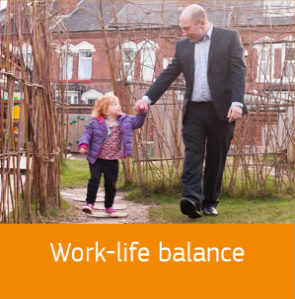 Balans i arbetslivet
[Speaker Notes: Pelaren betonar vikten av balans mellan arbete och privatliv för alla arbetstagare med vårdnadsansvar och beviljar rättigheter som är nödvändiga för att uppnå denna balans i dagens arbetsmiljö, till exempel rätten till barnomsorg eller långtidsvård. Principen går längre än det nuvarande regelverket genom att fastställa rättigheter för alla med vårdansvar som deltar i arbetslivet. Den kommer även att gälla för personer som inte är föräldrar, men som till exempel har ansvar för vårdnaden av äldre familjemedlemmar eller familjemedlemmar med funktionsnedsättning. 
Dessutom fastställer pelaren en rättighet till flexibla arbetsformer som distansarbete, anpassning av arbetsscheman eller byte mellan heltidsarbete och deltidsarbete. Denna rättighet medges i den nuvarande unionsrätten endast när en arbetstagare återvänder till jobbet efter barnledighet. 
När det gäller jämställdhet mellan könen innebär pelaren en ny inriktning för att säkerställa samma tillgång till särskild ledighet för både kvinnor och män. En balans i bruket av denna ledighet mellan män och kvinnor bör uppmuntras, till exempel genom att justera ersättningsnivån eller villkoren för flexibilitet och öronmärkning.]
Säker arbetsmiljö
Rätt till en arbetsmiljö med en hög skyddsnivå
Rätt att få sina personuppgifter skyddade i anställningsförhållanden
Rätt till en arbetsmiljö som är anpassad till professionella behov och längre yrkeskarriär
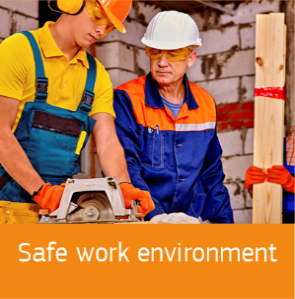 Säker arbetsmiljö
[Speaker Notes: Pelaren ger föreskriver en hög skyddsnivå för arbetstagare när det gäller hälso- och säkerhetsrisker på arbetsplatsen. Genom pelaren uppmanas därför medlemsstaterna, och även arbetsgivarna, att gå längre än de minimikrav som fastställs i det nuvarande regelverket och att i möjligaste mån sträva efter en arbetsmiljö som är fri från olyckor och tillbud. Detta innebär inte enbart att reglerna måste tillämpas, utan även att hälso- och säkerhetsåtgärderna måste förbättras kontinuerligt med hjälp av webbaserade och andra verktyg som underlättar riskbedömningarna och dialogen med arbetstagarna och leverantörerna och med hjälp av vägledning och återkoppling som stöder detta. 

Genom princip 10b införs två sammanhängande rättigheter. För det första går principen längre än skyddet av hälsa och säkerhet genom att ge arbetstagarna rätt till en arbetsmiljö som är anpassad till deras specifika arbetsförhållanden. För det andra fastställer den, i enlighet med principen om aktivt åldrande, behovet av att anpassa arbetsmiljön så att arbetstagarna kan ha en längre och mer hållbar yrkeskarriär. Vissa anpassningar, till exempel bättre belysning för att underlätta kontorsarbete, kan vara nödvändiga på grund av arbetstagarens ålder. Dessutom kan andra justeringar, till exempel flexibel arbetstid, vara nödvändiga för att förbättra äldre arbetstagares hälsa och välbefinnande. 

Genom pelaren införs arbetstagarnas rätt till skydd av sina personuppgifter. Arbetsgivarens hantering av personuppgifter måste alltid bygga på rättsliga grunder, vanligen fullgörande av ett avtal, efterlevnad av en lagstadgad skyldighet eller arbetsgivarens berättigade intressen, förutom i de fall då dessa intressen måste åsidosättas på grund av arbetstagarens intressen eller grundläggande rättigheter.]
Tillgång till socialt skydd
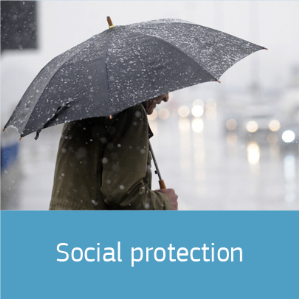 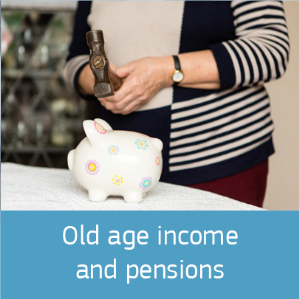 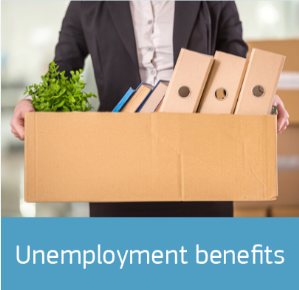 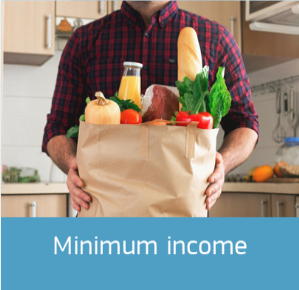 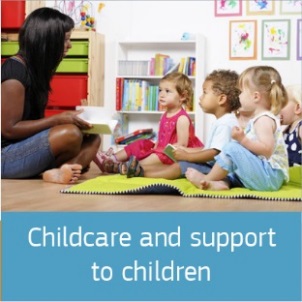 Socialt skydd
Ålderspension och pensioner
Arbetslöshetsersättning
Barnomsorg och stöd till barn
Minimiinkomst
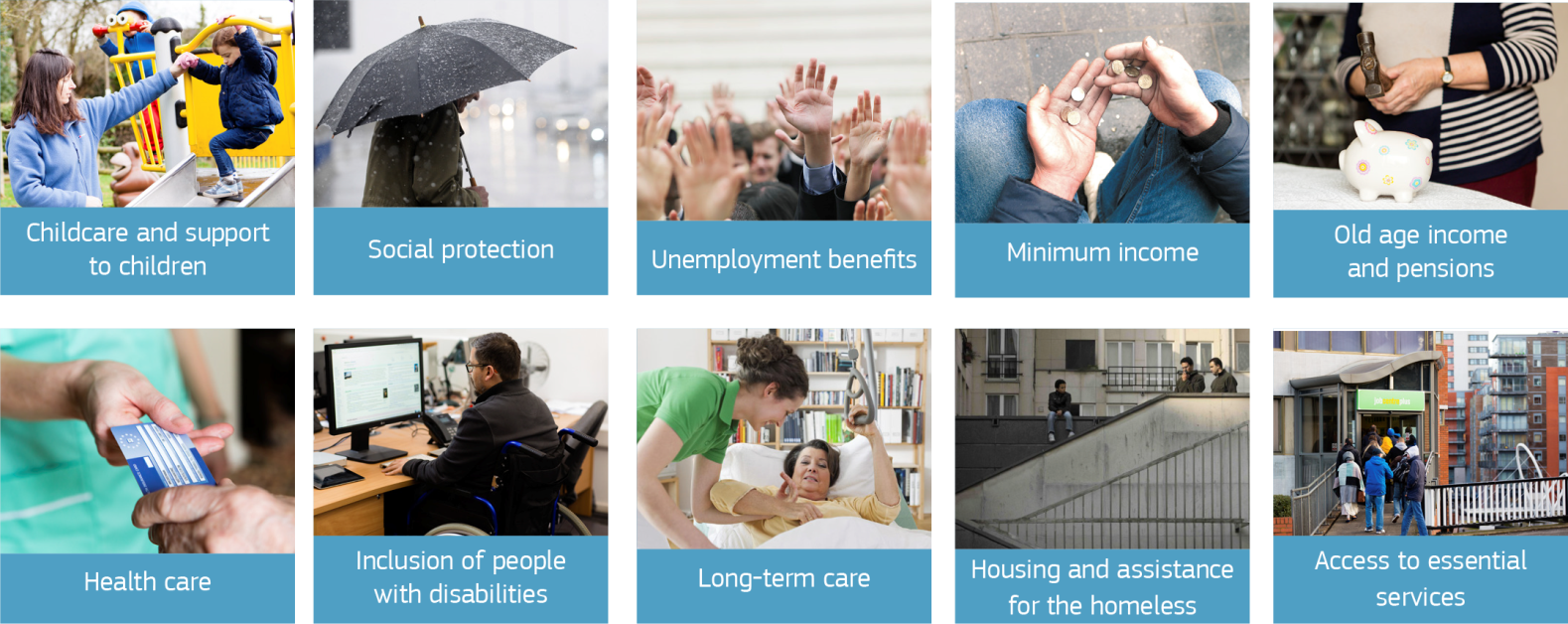 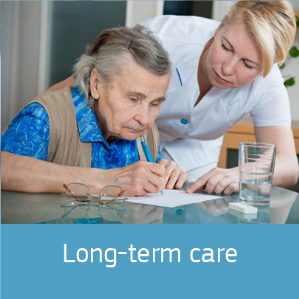 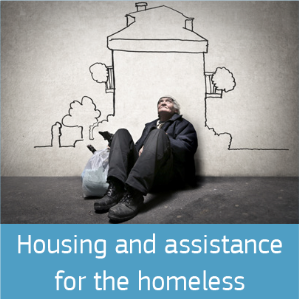 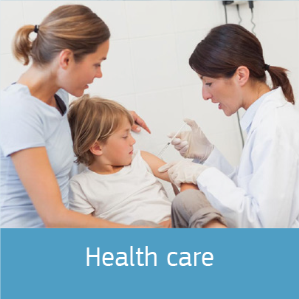 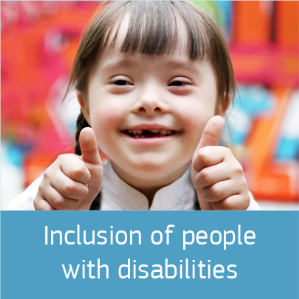 Sjukvård
Integrering av personer med funktionshinder
Långtidsvård
Bostäder och stöd till hemlösa
Tillgång till grundläggande tjänster
Barnomsorg och stöd för barn
Rätt till överkomlig småbarnspedagogik och vård av god kvalitet (från födseln till den obligatoriska grundskoleåldern)
Rätt till skydd mot fattigdom
För barn från missgynnade miljöer (t.ex. romer, invandrare eller etniska minoriteter, särskilda behov eller funktionshinder, hushåll som är särskilt utsatta för fattigdom osv.) rätt till särskilda åtgärder (förstärkt och riktat stöd) för att förbättra jämställdheten
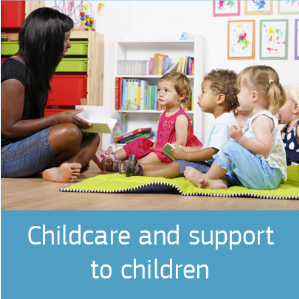 Barnomsorg och stöd till barn
[Speaker Notes: Pelaren fastställer att alla barn har rätt till förskola och barnomsorg av god kvalitet. Med förskoleverksamhet och barnomsorg avses alla lagstadgade arrangemang för utbildning och omsorg för barn från födseln och upp till den obligatoriska skolåldern – oavsett miljö, finansiering, öppettider eller programinnehåll – och innefattar omsorg vid förskolor och familjedaghem, tillhandahållande av privata och offentligt finansierade alternativ samt tillhandahållande av förskoleutbildning.   
Pelaren betonar även förskolans och barnomsorgens kvalitativa aspekter, vilka utgörs av en kombination av aspekter som rör tillgång, arbetskraft, läroplan, övervakning, utvärdering och styrning. En allmänt tillgänglig förskola och barnomsorg av god kvalitet är till nytta för alla barn, särskilt för barn som kommer från en mindre gynnad bakgrund. 
Genom bestämmelserna i pelaren föreskrivs att barn har rätt att få skydd mot fattigdom, vilket innebär att alla barn ska ha tillgång till de heltäckande och integrerade åtgärder som fastställs i 2013 års rekommendation från Europeiska kommissionen om att investera i barnens framtid. Fattigdom och social utestängning förebyggs mest effektivt genom integrerade strategier. De riktade åtgärderna bör, till exempel, omfatta tillgång till tillräckliga medel, en kombination av kontanta förmåner och naturaförmåner som gör att barnen har en lämplig levnadsstandard, tillgång till överkomliga tjänster av god kvalitet när det gäller utbildning, hälsa, boende, familjestöd och främjande av familjebaserad omsorg eller samhällsbaserad vårdtjänst, liksom rättsligt skydd och stöd för barn att delta i beslutsfattande som påverkar deras liv. 
Princip 11b ger dessutom barn från mindre gynnade bakgrunder (till exempel romska barn, barn i vissa migrantgrupper eller etniska minoriteter, barn med särskilda behov eller funktionsnedsättning, barn i alternativ vård och gatubarn, barn till föräldrar som sitter i fängelse samt barn i hushåll som löper särskild risk att hamna i fattigdom) rätt till särskilda åtgärder – i första hand förstärkt och riktat stöd – för att säkerställa att de får rättvis tillgång till sociala rättigheter.]
Socialt skydd
Rätt till tillräckligt socialt skydd för arbetstagare, och under jämförbara förhållanden, egenföretagare
Detta gäller oavsett anställningsförhållandets typ och varaktighet (inklusive icke-standardiserade kontrakt)
Det omfattar både socialbidrag och social trygghet, avgiftsfinansierade och icke avgiftsfinansierade system
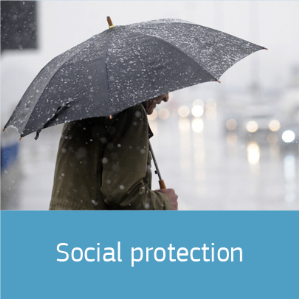 Socialt skydd
[Speaker Notes: Genom pelaren omvandlas 1992 års rekommendation om en ersättning som upprätthåller arbetstagarnas levnadsstandard vid inkomstbortfall till en rättighet. Bestämmelserna om socialt skydd gäller alla arbetstagare, oavsett typen av eller varaktigheten för deras anställningsförhållande och, under jämförbara förhållanden, även egenföretagare. Syftet är att täcka hela skalan av icke konventionella anställningsavtal för de arbetsformer som blir allt vanligare på dagens arbetsmarknad. 
Pelaren föreskriver även att egenföretagare ska ha tillgång till socialt skydd. Genom att utöka tillgången till egenföretagare går pelaren längre än rådets rekommendation från 1992, som endast uppmanar till en undersökning av möjligheterna att erbjuda tillräckligt socialt skydd för egenföretagare. 
Det faktiska tillämpningsområdet för rätten till socialt skydd täcker både socialt stöd och social trygghet. Social trygghet, både avgiftsfinansierade och icke-avgiftsfinansierade system, omfattar enligt Europaparlamentets och rådets förordning (EG) nr 883/2004 följande grenar: a) Förmåner vid sjukdom, b) förmåner vid moderskap och likvärdiga förmåner vid faderskap, c) förmåner vid invaliditet, d) förmåner vid ålderdom, e) förmåner till efterlevande, f) förmåner vid olycksfall i arbetet och arbetssjukdom, g) dödsfallsersättningar, h) förmåner vid arbetslöshet, i) förmåner vid förtida pensionering, j) familjeförmåner. 
För att kunna garantera egenföretagare tillgång till socialt skydd under jämförbara förhållanden går pelaren längre än direktiv 2010/41/EU, som endast behandlade mammaledighet. 
Den första och andra delen av bestämmelsen om socialt skydd säkerställer tillsammans att jämförbar tillgång till socialt skydd tillhandahålls till personer som är anställda som arbetstagare och till personer som är egenföretagare.]
Arbetslöshetsersättning
Rätt till adekvat aktiveringsstöd och tillräcklig arbetslöshetsersättning med rimlig varaktighet
Rimlig varaktighet: det är viktigt att den arbetssökande ges tillräckligt med tid för att hitta ett jobb som matchar dennes kompetens
Bidrag bör inte skapa hinder för att arbeta
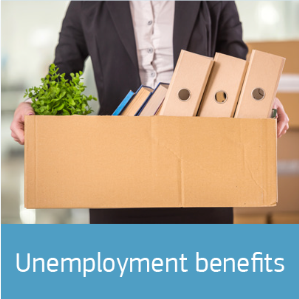 Arbetslöshetsersättning
[Speaker Notes: Genom pelaren fastställs att alla arbetslösa har rätt till tillräckligt stöd från offentliga arbetsförmedlingar. Sådant stöd ska baseras på bedömning, rådgivning och vägledning för arbetssökandet och mer allmänt för beslut som rör karriären. 
Dessutom föreskriver pelaren att alla arbetslösa ska ha rätt till tillräckliga kontanta arbetslöshetsförmåner under rimlig tid. I pelaren fastställs att förmånsnivån ska vara tillräcklig i förhållande till den inkomst som ersätts. Ersättningsnivån bör vara sådan att man motiveras att snabbt återgå till arbete. Förmånen bör ges under en rimlig tidsperiod, då det är viktigt att ge den arbetssökande tillräckligt med tid för att hitta ett jobb som passar dennes kompetens och att undvika negativa incitament som avskräcker från arbetssökandet. Inte desto mindre bör förmånerna vara i linje med avgifterna och de nationella reglerna för stödberättigande. 
Bestämmelsen omfattar alla arbetslösa, även de som endast har haft korta anställningar och de som tidigare har varit egenföretagare. Dess materiella tillämpningsområde omfattar både avgiftsfinansierade och icke-avgiftsfinansierade kontanta arbetslöshetsförmåner, liksom arbetslöshetsstöd. 
Kommissionens rekommendation av den 3 oktober 2008 om aktiv inkludering av människor som är utestängda från arbetsmarknaden innehåller riktlinjer för en kontinuerlig granskning av de positiva och negativa incitament som följer av skatte- och förmånssystemen. Nytt i pelaren är att det krävs att sådana incitament byggs in i systemen för arbetslöshetsförmåner. Dessutom kopplas arbetslöshetsförmånerna till stödet från de offentliga arbetsförmedlingarna.]
Minimiinkomst
Minimiinkomst är ett skyddsnät som utgör den sista utvägen
Rätt till adekvata minimiinkomstförmåner som säkerställer ett värdigt liv i alla skeden av livet och tillgång till varor och tjänster som möjliggör detta
Fördelarna bör kombineras med incitament för att återvända till arbetsmarknaden
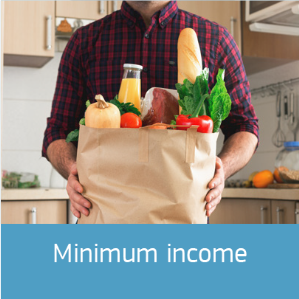 Minimiinkomst
[Speaker Notes: I pelaren fastställs rättigheten att få tillgång till minimiinkomstförmåner för var och en som saknar tillräckliga medel. När det gäller personer som kan arbeta bör minimiinkomstförmånerna kombineras med incitament för att komma (tillbaka) in på arbetsmarknaden. Pelaren går längre än 1992 års rekommendation om minimiinkomst genom att uttryckligen fastställa rätten till en minimiinkomst som säkerställer ett värdigt liv. Begreppet ”minimiinkomst”, med avseende på en särskild form av förmån, används uttryckligen för första gången och ersätter mer allmänna termer som ”socialt stöd” eller ”tillräckliga medel”. 
Syftet med en minimiinkomst är att förhindra fattigdom och social utestängning för personer som inte är berättigade till socialförsäkringsförmåner, eller vars rätt till sådana förmåner har löpt ut. Sådana förmåner bör även säkerställa en värdig tillvaro under alla stadier av livet kombinerat med faktisk tillgång till nödvändiga tjänster. De är icke-avgiftsfinansierade, allmängiltiga och behovsprövade. Förmånsberättigade personer måste vara tillgängliga för arbete eller delta i samhällsaktiviteter, om de är kapabla till detta. 
För att säkerställa att det finns incitament att arbeta är det viktigt att utformningen av förmånen är förenlig med andra förmåner, och att de ekonomiska incitamenten att börja arbeta bevaras för att undvika att de som är berättigade till minimiinkomstförmåner blir inaktiva. Sådana incitament kan till exempel vara att den person som tar emot förmånen måste vara ansluten till en arbetsförmedling, vilket tillsammans med andra nödvändiga tjänster kan underlätta återinträdet på arbetsmarknaden.]
Ålderspension och pensioner
Rätt för både pensionärer och egenföretagare till pension i proportion till deras bidrag och säkerställande av en tillräcklig inkomst
Lika möjligheter för kvinnor och män att förvärva pensionsrättigheter
Fokus på att förebygga fattigdom bland äldre och upprätthålla pensionärers levnadsstandard: allas rätt till tillräckliga resurser under sin ålderdom för att kunna leva ett värdigt liv
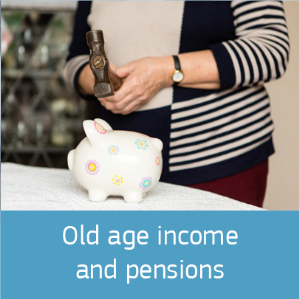 Ålderspension och pensioner
[Speaker Notes: Genom pelaren föreskrivs en tillräcklig pension för både arbetstagare och egenföretagare. Den går därmed längre än det befintliga regelverket genom att även omfatta egenföretagare. Pelaren föreskriver också att kvinnor och män ska ha samma möjligheter att förvärva pensionsrättigheter. I nuläget har kvinnor i regel lägre pension än män, vilket till stor del beror på lägre avgiftsbetalningar till följd av lägre lön, mer deltidsarbete och kortare yrkeskarriärer med fler avbrott på grund av ett större omsorgsansvar. Lika möjligheter att bygga upp en ålderspension kräver därför, i kombination med arbetsmarknadsåtgärder och åtgärder för balans mellan arbetsliv och privatliv, samma pensionsålder och rättvisa möjligheter till tillgodoräknande av pensionsrättigheter för vårdnadsperioder. Pelaren går längre än 1992 års rekommendation genom att föreskriva lika möjligheter för kvinnor och män när det gäller att förvärva pensionsrättigheter. 
Pelaren efterlyser en tillräcklig ålderspension utan hänsyn till typen av pensionssystem. Därigenom täcker den samtliga tre pelare i pensionssystemet. Kompletterande privatfinansierade pensionssystem blir allt viktigare vid sidan av de statliga pensionssystemen. Att underlätta och uppmuntra ett livslångt sparande till pensionen, bland annat med hjälp av skattemässiga incitament, är en viktig kompletterande åtgärd. 
Bestämmelserna i pelaren gäller inkomststöd till äldre personer oavsett form. Syftet är att förhindra fattigdom i ålderdomen och att upprätthålla en god levnadsstandard för alla pensionärer. Rekommendationen om konvergerande mål och metoder inom socialpolitiken från 1992 omfattar både skydd mot fattigdom och inkomstersättning. Principen går emellertid ett steg längre genom att betona rätten till en pension som säkerställer en tillräcklig inkomst.]
Sjukvård
Rätt till snabb tillgång till prisvärd, förebyggande och botande hälsovård av god kvalitet
Alla ska kunna få tillgång till hälso- och sjukvård när de behöver det
Människor ska inte hindras från att få nödvändig vård på grund av kostnaden
Hälso- och sjukvården bör vara relevant, lämplig, säker och effektiv
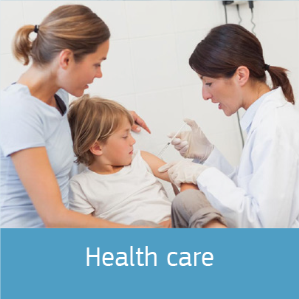 Sjukvård
[Speaker Notes: I pelaren fastställs en allmän rätt att få tillgång till förebyggande hälsovård och medicinsk vård av god kvalitet. Den går längre än artikel 35 i stadgan genom att kräva tillgång till hälsovård i rätt tid, till rimlig kostnad och av god kvalitet. 
Med tillgång i rätt tid avses att var och en ska kunna få tillgång till hälsovård närhelst behovet uppstår. För att principen ska kunna förverkligas krävs en jämn geografisk fördelning av vårdinrättningar och vårdpersonal, samt åtgärder för att minimera långa väntetider. 
Överkomlig hälsovård innebär att ingen ska behöva avstå från nödvändig vård på grund av kostnaden. 
Pelarens bestämmelser om hälsovård omfattar rätten till hälsovård av god kvalitet, vilket betyder att vården ska vara relevant, lämplig, säker och effektiv. 
Slutligen avses med förebyggande vård och hälsovård att alla ska ha tillgång till medicinsk behandling och offentliga vårdtjänster, inbegripet hälsofrämjande och sjukdomsförebyggande insatser.]
Integrering av personer med funktionshinder
Personer med funktionshinder har rätt till inkomststöd som säkerställer ett värdigt liv
Tjänster som gör det möjligt för dem att delta på arbetsmarknaden och i samhället
Och en arbetsmiljö anpassad till deras behov
Betoning på värdighet, delaktighet, jämställdhet och riktat stöd
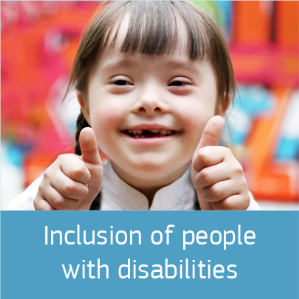 Integrering av personer med funktionshinder
[Speaker Notes: Pelaren avspeglar det holistiska och människorättsbaserade förhållningssätt till funktionsnedsättning och som baseras på respekten för värdighet, självständighet och oberoende hos personer med funktionsnedsättning, deras rätt att delta fullt ut och inkluderas i samhället på samma villkor som alla andra och tillgång till lika möjligheter. 
I pelaren betonas rätten till inkomststöd som en viktig del av den sociala tryggheten, rätten till tjänster som gör att personer med funktionsnedsättning kan delta på arbetsmarknaden och i samhället samt rätten till en anpassad arbetsmiljö som de viktigaste åtgärderna för att personer med funktionsnedsättning ska kunna få tillgång till de övriga rättigheter som fastställs i pelarens principer, och kunna åtnjuta fullständig jämlikhet och inkludering i arbetslivet och i samhället.]
Långtidsvård
Rätt till överkomliga långtidsvårdtjänster av god kvalitet, i synnerhet hemvård och samhällsbaserade tjänster
Betoning på att förbättra autonomin för människor i behov av sådan vård, och rätten att leva ett värdigt liv, självständigt och i samhället
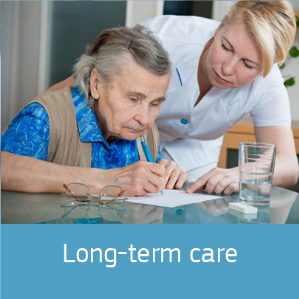 Långtidsvård
[Speaker Notes: Genom pelaren bekräftas för första gången på unionsnivå rätten till tjänster för personer med långvarigt vårdbehov. I pelaren efterlyses tjänster av god kvalitet som hjälper svaga eller omsorgsbehövande personer att bibehålla sin hälsa och sin funktionsförmåga under så lång tid som möjligt för att stärka deras självständighet. Dessutom medför pelaren krav på att vårdtjänsterna är överkomliga eftersom formella vårdtjänster kan vara dyra, vilket leder till att många vårdbehövande personer inte får den hjälp de behöver. I stadgan om de grundläggande rättigheterna fastställs att äldre personer ska ha rätt att leva ett värdigt och självständigt liv, och lämpliga, överkomliga tjänster av god kvalitet är avgörande för tillämpningen av denna rättighet. 
Pelaren privilegierar hemsjukvård (som tillhandahålls i den vårdbehövande personens hem) och närvård (ett urval av vårdtjänster av icke-institutionell karaktär), och går därför ett steg längre än kommissionens rekommendation om aktiv inkludering från 2008. Utbyggnaden av närvård hjälper personer med långvarigt vårdbehov eller funktionsnedsättning att leva självständigt och delta i samhället. Detta innebär att de vårdbehövande personernas önskemål om att leva självständigt under så lång tid som möjligt respekteras.]
Bostäder och stöd till hemlösa
Att ge tillgång till sociala bostäder eller bostadshjälp av god kvalitet till de behövande (t.ex. bostadsbidrag, försörjningsstöd, hyresgarantier och skatteavdrag)
Rätt för utsatta människor till lämpligt bistånd och skydd mot tvångsavhysningar (t.ex. överkomlig juridisk representation, opinionsbildning och medling eller skyddsåtgärder, såsom tillgång till skuldavskrivningsprogram)
Att ge de hemlösa adekvat skydd och tillhandahålla tjänster för att främja deras integration i samhället
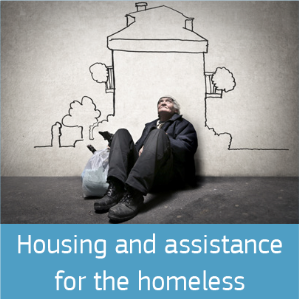 Bostäder och stöd till hemlösa
[Speaker Notes: Pelaren täcker för första gången på unionsnivå de olika aspekterna av rätten till bostad på ett övergripande sätt. 
Medan stadgan om de grundläggande rättigheterna föreskriver rätten till stöd till boende och en värdig tillvaro för alla dem som saknar tillräckliga medel går princip 19a längre genom att hänvisa till tillhandahållande av bostadsstöd som naturaförmån, nämligen subventionerade bostäder. Antingen bör subventionerade bostäder eller bostadsbidrag tillhandahållas. Principens materiella tillämpningsområde omfattar hela skalan av möjligheter när det gäller att tillhandahålla bostadsstöd, och täcker, till exempel, bostadsbidrag, inkomststöd, hyresgarantier och skatteavdrag. 
Denna bestämmelse är också tillämplig på en bredare personkrets än stadgan, eftersom den omfattar bostadsbidrag för alla som behöver det, inte bara för de som saknar tillräckliga medel utan även för personer med särskilda behov – på grund av funktionsnedsättning, familjesplittring etc. 
När det gäller stöd till utsatta personer i samband med vräkning innebär pelaren en betydande förstärkning av rätten till bostad, och i synnerhet till en säker bostad. Utsatta personer kan omfatta både hyresgäster och fördrivna ägare som riskerar vräkning. Principen föreskriver att stöd och skydd ska tillhandahållas, bland annat tillgång till juridiska ombud, rådgivning och medling till rimlig kostnad, eller skyddsåtgärder såsom tillgång till system för skuldhantering för att minska risken för hemlöshet. Samtidigt ska principen ta vederbörlig hänsyn till hyresvärdarnas intressen och till motiverade, lagliga fall. 
Genom pelaren föreskrivs dessutom allmän tillgång till lämpligt boende för alla som har blivit hemlösa. Lämpliga bostäder bör uppfylla rimliga krav när det gäller besittningsskydd, överkomlighet, beboelighet, tillgänglighet, läge och kulturell lämplighet. Principen går även ett steg längre genom att främja en återintegrering av hemlösa i samhället med hjälp av sociala stödtjänster.]
Tillgång till grundläggande tjänster
Rätt till grundläggande tjänster av god kvalitet, inklusive vatten, sanitet, energi, transport, finansiella tjänster och digital kommunikation
Tonvikt på stöd för att få tillgång till sådana tjänster för dem som behöver
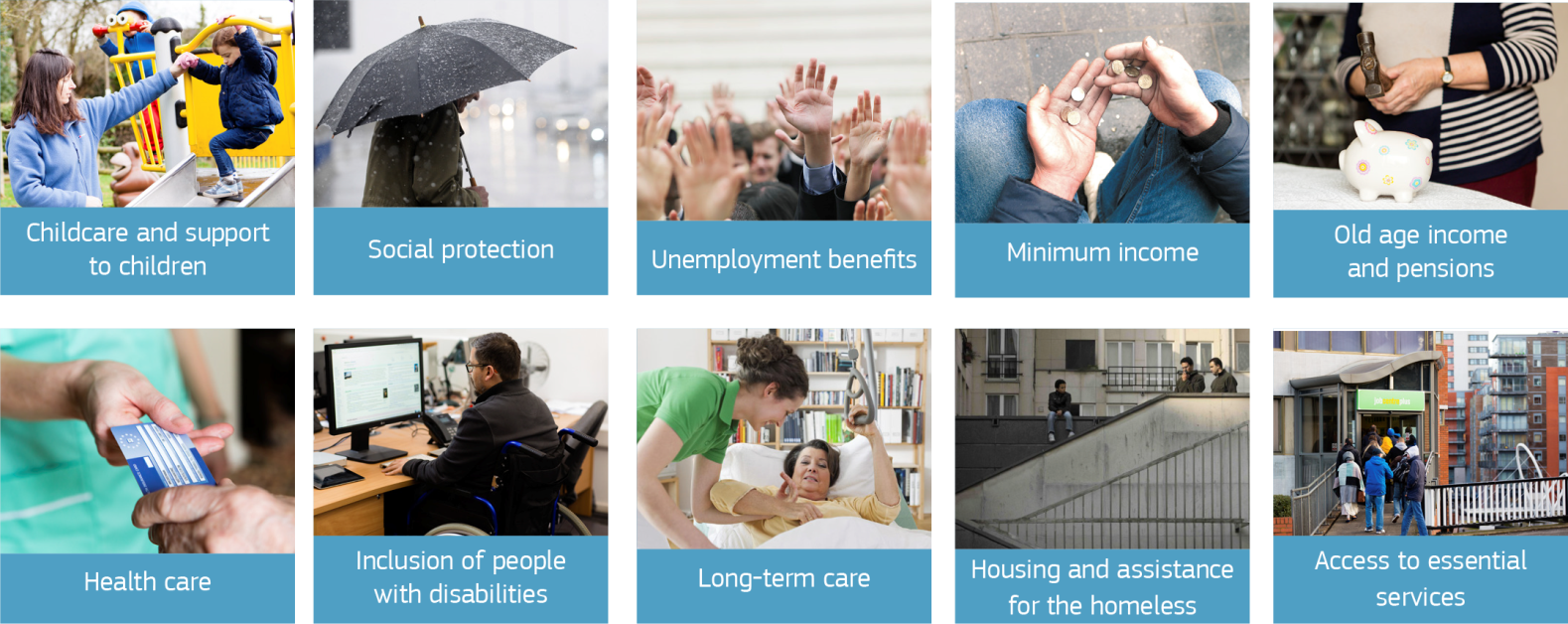 Tillgång till grundläggande tjänster
[Speaker Notes: Pelaren fastställer rätten till grundläggande tjänster och innehåller en icke uttömmande förteckning över vissa av de tjänster som är av central betydelse för våra dagliga liv. Medlemsstaterna behåller sin befogenhet när det gäller att definiera, organisera, leverera och finansiera sådana tjänster på nationell, regional eller lokal nivå. Det faktum att de grundläggande tjänsterna – inbegripet sådana tjänster som tillhandahålls över gränserna – ska vara tillgängliga för alla betonar emellertid vikten av att unionen tar ansvar för tjänster som är centrala för vår sociala modell. Rätten till vatten och sanitet är särskilt viktig för unionens medborgare, som nyligen presenterade ett medborgarinitiativ inom detta område. 
Vissa av dessa tjänster omfattas av kraven på samhällsomfattande tjänster i unionens sektorslagstiftning för att säkerställa att tjänster av allmänt ekonomiskt intresse görs tillgängliga för alla konsumenter och användare i en medlemsstat och mellan medlemsstaterna, oavsett deras geografiska läge, med en fastställd kvalitet och till ett rimligt pris med hänsyn tagen till särskilda nationella förhållanden. Genom pelaren erkänns behovet av att stödja tillgången till grundläggande tjänster till alla som behöver det. Tillgången till grundläggande tjänster till ett rimligt pris är av yttersta vikt för att säkerställa lika tillgång för alla, och av central betydelse för personer med funktionsnedsättning och äldre personer.]